Algorithmen und Datenstrukturen
Prof. Dr. Ralf Möller
Universität zu Lübeck
Institut für Informationssysteme

Magnus Bender (Übungen)
sowie viele Tutoren
Sortierung in linearer Zeit
Sortieren: Geht es doch noch schneller als in W(n log n) Schritten?
Man muss „schärfere“ Annahmen über das Problem machen können ...
z.B. Schlüssel in n Feldelementen aus dem Bereich [1..n]
... oder Nebenbedingungen „abschwächen“
z.B. die In-situ-Einschränkung aufgeben
Zentrale Idee: Vermeide Vergleiche!
Seward, H. H. (1954), "2.4.6 Internal Sorting by Floating Digital Sort", Information sorting in the application of electronic digital computers to business operations, Master's thesis, Report R-232, Massachusetts Institute of Technology, Digital Computer Laboratory, pp. 25–28

A. Andersson, T. Hagerup, S. Nilsson, R. Raman, Sorting in Linear Time?, J. Comput. Syst. Sci. 57(1): 74-93, 1998
2
Danksagung
Nachfolgende Präsentationen sind inspiriert durch CS 3343/3341 Analysis of Algorithms 2013
http://www.cs.utsa.edu/~jruan/teaching/cs3343_spring_2013/index.html
3
Sortieren durch Zählen / Counting-Sort
Wissen: Schlüssel fallen in einen kleinen Zahlenbereich
Beispiel 1: Sortiere eine Menge von Studierenden nach Examensbewertungen (Scores sind Zahlen)
1000 Studenten
Maximum score: 100
Minimum score: 0
Beispiel 2: Sortiere Studierende nach dem ersten Buchstaben des Nachnamens
Anzahl der Studierenden: viele
Anzahl der Buchstaben: 26+wenige
4
CS 3343/3341 Analysis of Algorithms, J. Ruan
Intuition
S1: 100
S2: 90
S3: 85
S4: 100
S5: 90
…
0
85
90
100
S3
S2
S1
S5
S4
… S3 … S2, S5, …, S1, S4
5
CS 3343/3341 Analysis of Algorithms, J. Ruan
Intuition
Hilfsspeicher (Zustand 1)
85
90
100
75
1
1
2
2
50 Studierende mit Score ≤ 75
Was ist der Rang (von klein auf groß) für einen Studenten mit Score 75?
50
200 Studierende mit Score ≤ 90
Was ist der Rang für einen Studenten mit Score 90?
200
Hilfsspeicher (Zustand 2)
85
90
100
75
50
…
200
..
6
CS 3343/3341 Analysis of Algorithms, J. Ruan
Counting-Sort
Eingabe: A[1 . . n], wobei key(A[ j]) ∈ {1, 2, …, k} .
Ausgabe: B[1 . . n], sortiert.
Hilfsspeicher: C[1 . . k] .

Kein In-situ-Sortieralgorithmus
Benötigt 𝛳(n+k) zusätzliche Speicherplätze
7
CS 3343/3341 Analysis of Algorithms, J. Ruan
Counting-Sort
1.
Initialisiere
for i = 1:k
  C[i] = 0
end
2.
Zähle
for j = 1:n 
  C[A[j]] = C[A[j]] + 1
end
⊳ C[i] = |{key = i}|
3.
Bestimme Summe
for i = 2:k
  C[i] = C[i] + C[i - 1]
end
⊳ C[i] = |{key ≤ i}|
4.
for j = n:-1:1
  B[C[A[j]]] = A[j]
  C[A[j]] = C[A[j]] - 1
end
Ordne neu
8
CS 3343/3341 Analysis of Algorithms, J. Ruan
Counting-Sort Beispiel
1
2
3
4
5
1
2
3
4
4
1
3
4
3
A:
C:
B:
9
CS 3343/3341 Analysis of Algorithms, J. Ruan
Schleife 1: Initialisierung
1
2
3
4
5
1
2
3
4
4
1
3
4
3
A:
0
0
0
0
C:
B:
1.
for i = 1:k
   C[i] = 0
end
10
CS 3343/3341 Analysis of Algorithms, J. Ruan
Schleife 2: Zähle
1
2
3
4
5
1
2
3
4
4
1
3
4
3
A:
0
0
0
1
C:
B:
2.
for j = 1:n 
  C[A[j]] = C[A[j]] + 1
end
⊳ C[i] = |{key = i}|
11
CS 3343/3341 Analysis of Algorithms, J. Ruan
Schleife 2: Zähle
1
2
3
4
5
1
2
3
4
4
1
3
4
3
A:
1
0
0
1
C:
B:
2.
for j = 1:n 
  C[A[j]] = C[A[j]] + 1
end
⊳ C[i] = |{key = i}|
12
CS 3343/3341 Analysis of Algorithms, J. Ruan
Schleife 2: Zähle
1
2
3
4
5
1
2
3
4
4
1
3
4
3
A:
1
0
1
1
C:
B:
2.
for j = 1:n 
  C[A[j]] = C[A[j]] + 1
end
⊳ C[i] = |{key = i}|
CS 3343/3341 Analysis of Algorithms, J. Ruan
Schleife 2: Zähle
1
2
3
4
5
1
2
3
4
4
1
3
4
3
A:
1
0
1
2
C:
B:
2.
for j = 1:n 
  C[A[j]] = C[A[j]] + 1
end
⊳ C[i] = |{key = i}|
14
CS 3343/3341 Analysis of Algorithms, J. Ruan
Schleife 2: Zähle
1
2
3
4
5
1
2
3
4
4
1
3
4
3
A:
1
0
2
2
C:
B:
2.
for j = 1:n 
  C[A[j]] = C[A[j]] + 1
end
⊳ C[i] = |{key = i}|
15
CS 3343/3341 Analysis of Algorithms, J. Ruan
B:
Schleife 3: Berechne Summe
1
2
3
4
5
1
2
3
4
4
1
3
4
3
A:
1
0
2
2
C:
1
1
2
2
C':
3.
for i = 2:k
  C[i] = C[i] + C[i - 1]
end
⊳ C[i] = |{key £ i}|
16
CS 3343/3341 Analysis of Algorithms, J. Ruan
B:
Schleife 3: Berechne Summe
1
2
3
4
5
1
2
3
4
4
1
3
4
3
A:
1
0
2
2
C:
1
1
3
2
C':
3.
for i = 2:k
  C[i] = C[i] + C[i - 1]
end
⊳ C[i] = |{key £ i}|
17
CS 3343/3341 Analysis of Algorithms, J. Ruan
B:
Schleife 3: Berechne Summe
1
2
3
4
5
1
2
3
4
4
1
3
4
3
A:
1
0
2
2
C:
1
1
3
5
C':
3.
for i = 2:k
  C[i] = C[i] + C[i - 1]
end
⊳ C[i] = |{key £ i}|
18
CS 3343/3341 Analysis of Algorithms, J. Ruan
Schleife 4: Ordne neu
1
2
3
4
5
1
2
3
4
4
1
3
4
3
A:
1
1
3
5
C:
3
1
1
3
5
B:
C':
4.
for j = n:-1:1
  B[C[A[j]]] = A[j]
  C[A[j]] = C[A[j]] - 1
end
19
CS 3343/3341 Analysis of Algorithms, J. Ruan
Schleife 4: Ordne neu
1
2
3
4
5
1
2
3
4
4
1
3
4
3
A:
1
1
3
5
C:
3
1
1
2
5
B:
C':
4.
for j = n:-1:1
  B[C[A[j]]] = A[j]
  C[A[j]] = C[A[j]] - 1
end
20
CS 3343/3341 Analysis of Algorithms, J. Ruan
Schleife 4: Ordne neu
1
2
3
4
5
1
2
3
4
4
1
3
4
3
A:
1
1
2
5
C:
3
4
1
1
2
5
B:
C':
4.
for j = n:-1:1
  B[C[A[j]]] = A[j]
  C[A[j]] = C[A[j]] - 1
end
Schleife 4: Ordne neu
1
2
3
4
5
1
2
3
4
4
1
3
4
3
A:
1
1
2
5
C:
3
4
1
1
2
4
B:
C':
4.
for j = n:-1:1
  B[C[A[j]]] = A[j]
  C[A[j]] = C[A[j]] - 1
end
22
CS 3343/3341 Analysis of Algorithms, J. Ruan
Schleife 4: Ordne neu
1
2
3
4
5
1
2
3
4
4
1
3
4
3
A:
1
1
2
4
C:
3
3
4
1
1
2
4
B:
C':
4.
for j = n:-1:1
  B[C[A[j]]] = A[j]
  C[A[j]] = C[A[j]] - 1
end
23
CS 3343/3341 Analysis of Algorithms, J. Ruan
Schleife 4: Ordne neu
1
2
3
4
5
1
2
3
4
4
1
3
4
3
A:
1
1
2
4
C:
3
3
4
1
1
1
4
B:
C':
4.
for j = n:-1:1
  B[C[A[j]]] = A[j]
  C[A[j]] = C[A[j]] - 1
end
24
CS 3343/3341 Analysis of Algorithms, J. Ruan
Schleife 4: Ordne neu
1
2
3
4
5
1
2
3
4
4
1
3
4
3
A:
1
1
1
4
C:
1
3
3
4
1
1
1
4
B:
C':
4.
for j = n:-1:1
  B[C[A[j]]] = A[j]
  C[A[j]] = C[A[j]] - 1
end
25
CS 3343/3341 Analysis of Algorithms, J. Ruan
Schleife 4: Ordne neu
1
2
3
4
5
1
2
3
4
4
1
3
4
3
A:
1
1
1
4
C:
1
3
3
4
0
1
1
4
B:
C':
4.
for j = n:-1:1
  B[C[A[j]]] = A[j]
  C[A[j]] = C[A[j]] - 1
end
26
CS 3343/3341 Analysis of Algorithms, J. Ruan
Schleife 4: Ordne neu
1
2
3
4
5
1
2
3
4
4
1
3
4
3
A:
0
1
1
4
C:
1
3
3
4
4
0
1
1
4
B:
C':
4.
for j = n:-1:1
  B[C[A[j]]] = A[j]
  C[A[j]] = C[A[j]] - 1
end
CS 3343/3341 Analysis of Algorithms, J. Ruan
Schleife 4: Ordne neu
1
2
3
4
5
1
2
3
4
4
1
3
4
3
A:
0
1
1
4
C:
1
3
3
4
4
0
1
1
3
B:
C':
4.
for j = n:-1:1
  B[C[A[j]]] = A[j]
  C[A[j]] = C[A[j]] - 1
end
28
CS 3343/3341 Analysis of Algorithms, J. Ruan
Counting-Sort Algorithmus
function counting_sort(A)  k = maximum(A); n = length(A)
  C = fill(0, k)	
  for i = 1:k
    insert!(C, i, 0)
  end  for j = 1:n 
    C[A[j]] = C[A[j]] + 1
  end
  # C[i] enthält nun die Anzahl der Elemente, die gleich i sind    for i = 2:k
    C[i] = C[i] + C[i - 1]
  end  # C[i] enthält nun die Anzahl der Elemente, die kleiner oder gleich i sind
  B = fill(0, n)
  for j = n:-1:1
    B[C[A[j]]] = A[j]
    C[A[j]] = C[A[j]] - 1
  end  return B
end
29
29
CS 3343/3341 Analysis of Algorithms, J. Ruan
Analyse
1.
for i = 1:k
  C[i] = 0
end
Q(k)
2.
for j = 1:n 
  C[A[j]] = C[A[j]] + 1
end
Q(n)
3.
for i = 2:k
  C[i] = C[i] + C[i - 1]
end
Q(k)
4.
for j = n:-1:1
  B[C[A[j]]] = A[j]
  C[A[j]] = C[A[j]] - 1
end
Q(n)
Q(n + k)
30
CS 3343/3341 Analysis of Algorithms, J. Ruan
Laufzeit: Wodurch wird sie reduziert?
Falls k = O(n), dann braucht Counting-Sort Q(n) viele Schritte.
Aber theoretisch braucht doch SortierungW(n log n) viele Schritte!
Gibt es ein Problem mit der Theorie?
Antwort:
Sortieren durch Vergleichen liegt in W(n log n)
Counting-Sort macht keine Vergleiche
Counting-Sort verteilt einfach
31
4
1
3
4
3
A:
1
3
3
4
4
B:
Stabiles Sortieren
Counting-Sort ist stabil: die Eingabeordnung für gleiche Schlüssel bleibt bestehen
Warum ist das wichtig?
Welche andere Algorithmen haben diese Eigenschaft?
32
CS 3343/3341 Analysis of Algorithms, J. Ruan
Sortieren nach mehreren Kriterien
Zusammengesetze Objekte in einem Feld
A
Name:
Alter:
Ralf
55
Robert
46
Sven
67
Thomas
46
A
Name:
Alter:
Ralf
55
Robert
46
Sven
67
Thomas
46
Nur in C++ und vergleichbaren Sprachen
33
Aufgabe: Sortiere Studierende nach (state, city, street).
34
Aufgabe: Sortiere Studierende nach (state, city, street).
35
Aufgabe: Sortiere Studierende nach (state, city, street).
36
Aufgabe: Sortiere Studierende nach (state, city, street).
37
Aufgabe: Sortiere Studierende nach (state, city, street).
38
Aufgabe: Sortiere Studierende nach (state, city, street).
39
Aufgabe: Sortiere Studierende nach (state, city, street).
40
Aufgabe: Sortiere Studierende nach (state, city, street).
41
Aufgabe: Sortiere Studierende nach (state, city, street).
42
Stabiles Sortieren
Die meisten O(n2)-Sortieralgorithmen sind stabil
oder können “einfach” stabil gemacht werden
O(n log n)-Sortieralgorithmen sind nicht immer stabil
Ist Heap-Sort stabil?
Generischer Ansatz, Stabilität zu erzeugen:
Verwende zwei Schlüssel, der zweite ist der originale Index des Elements
Wenn zwei Elemente gleich, vergleiche zweite Schlüsselkomponenten

[5, 6, 5, 1, 2, 3, 2, 6]

[(5, 1), (6, 2), (5, 3), (1, 4), (2, 5), (3, 6), (2, 7), (6, 8)]
(2, 5) < (2, 7)
(5, 1) < (5, 3)
43
Wie kann man sehr große Zahlen sortieren?
Zahlen dieser Art sind zu groß für den Integer-Datentyp, sie werden als "Zeichenkette" repräsentiert

Verwende vergleichsbasiertes Sortieren mit einer Zeichenkettenvergleichsfunktion

if A[i] < A[j] wird zu if vergleiche(A[i], A[j]) < 0 mit
function vergleiche(s, t)
  for i = 1:minimum([length(s), length(t)])
    if s[i] < t[i] return -1
    elseif s[i] > t[i] return 1
    end
  end  if length(s) == length(t) return 0
  elseif length(s) < length(t) return -1
  else return 1
  end
end

Kosten des Vergleichs von zwei Zeichenketten der Länge d?
Gesamtkosten: O(d n log n)
198099109123518183599
340199540380128115295
384700101594539614696
382408360201039258538
614386507628681328936
738148652090990369197
987084087096653020299
185664124421234516454
785392075747859131885
530995223593137397354
267057490443618111767
795293581914837377527
815501764221221110674
142522204403312937607
718098797338329180836
856504702326654684056
982119770959427525245
528076153239047050820
305445639847201611168
478334240651199238019
Jede Zeile sei eine “lange” Zahl, eineGensequenz oder….
O(d)
44
Radix-Sort
Ähnlich wie das Sortieren von Adressbüchern
Behandle jede Zahl als Sortierschlüssel
Starte vom Least-significant-Bit
Least significant
Most significant
198099109123518183599
340199540380128115295
384700101594539614696
382408360201039258538
614386507628681328936
Jede Zeile entspricht einer “langen” Zahl
Radix-Sort wurde schon 1887 in Arbeiten von Herman Hollerith zu Volkszählungsmaschinen verwendet
45
Radix-Sort: Illustration
Hier ein vereinfachtes Beispiel:Jede Zeile entspricht einerlangen Zahl
7  4  2
7  4  8
0  5  4
6  8  8
4  1  2
2  3  0
9  3  5
1  1  6
1  6  1
4  3  4
3  8  5
6  6  6
0  3  1
0  1  3
3  6  5
1  7  3
0  1  6
46
Radix-Sort: Illustration
Sortiere nach letzer Zahl:
2  3  0
1  6  1
0  3  1
7  4  2
4  1  2
0  1  3
1  7  3
0  5  4
4  3  4
9  3  5
3  8  5
3  6  5
1  1  6
6  6  6
0  1  6
7  4  8
6  8  8
47
Radix-Sort: Illustration
Sortiere nach zweitletzer Zahl:
4  1  2
0  1  3
1  1  6
0  1  6
2  3  0
0  3  1
4  3  4
9  3  5
7  4  2
7  4  8
0  5  4
1  6  1
3  6  5
6  6  6
1  7  3
3  8  5
6  8  8
48
Radix-Sort: Illustration
Sortiere nach erster Zahl:
0  1  3
0  1  6
0  3  1
0  5  4
1  1  6
1  6  1
1  7  3
2  3  0
3  6  5
3  8  5
4  1  2
4  3  4
6  6  6
6  8  8
7  4  2
7  4  8
9  3  5
49
Zeitkomplexität
Sortierung jeder der d Spalten mit Counting-Sort
Gesamtkosten: d (n + k)	
Wähle k = 10 konstant
Gesamtkosten: Θ(dn) 
Partitionierung der d Zahlen in z.B. in Dreiergruppen
Gesamtkosten: (n+103)d/3
Wir arbeiten mit Binärzahlen anstelle von Dezimalen
Partitionierung der  d Bits in Gruppen von r Bits
Gesamtkosten: (n+2r)d/r
Wähle r = log n
Gesamtkosten: O(dn / log n)
Vergleiche mit O(dn log n) für das einfache Verfahren
Aber: Radix-Sort hat hohen konstanten Faktor
50
Platzkomplexität
Verwendung von Counting-Sort
Daher zusätzlicher Speicher nötig:  𝛳(n)
51
Strukturen zur Gruppierung von Daten
A
Arrays 
Zugriff über Index (wir schreiben A[i] oder auch A[i] = …)
Funktion length ist definiert 
Zeichenketten als spezielle Arrays (Notation “…”)
Funktion A: I  D   Notation: [3, 42, 55, 6]
Tupel (Reihung von Komponenten)
Beispiel: (“Ralf”, 55, 1.8)  	n-Tupel
(p, age, height) = (“Ralf”, 55, 1.8) 
Zugriff über Indexschreibweise (42, 23)[1] = 42
Namen von Funktionen, die auf Komponenten zugreifen, können wie immer vereinbart werden
Anzahl der Komponenten üblicherweise klein
auch vertikale Darstellung möglich
auch horizontale Darstellung möglich
52
Wenn wir length effizient realisieren wollen…
… müssten wir uns Arrays so vorstellen








A[i] muss der Compiler entsprechend umsetzen
Wir bleiben aber in der Darstellung bei
internalRepr
A
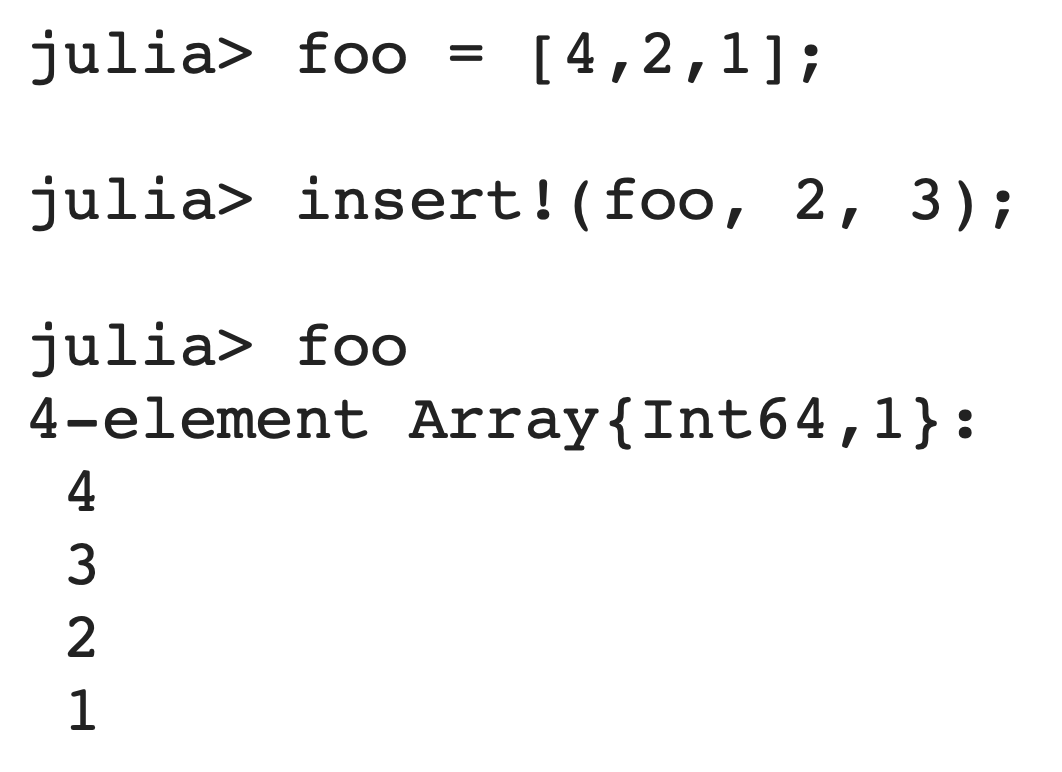 23
length
A
auch vertikale Darstellung möglich
53
Listen als abstrakte Datentypen (ADTs)
Operationen:
function makeList() liefert neue Liste (am Anfang leer)
procedure insert(e, l) fügt Element e  am Anfang in Liste l ein,    verändert l
procedure delete(e, l) löscht Element e  sofern enthalten,    verändert l, wenn ein Element gelöscht wird
function first(l) gibt Last-in-Element zurück (Fehler, wenn l leer)
procedure deleteFirst(l) löscht Last-in-Element in l (Fehler, wenn l leer)
function length(l) gibt Anzahl der Elemente in l zurück 
function mtList?(l) gibt true zurück, wenn l leer ist, sonst false
Iteration (last-in first-out):  
for e in l ... end       oder auch        for e ∈ l ... end
Beispielimplementierung in Julia vorhanden.
54
http://www14.in.tum.de/lehre/2008WS/ea/index.html.de
Listen intern realisiert als Tupel (mutable struct)
Im ADT-Sinne nur „intern“ 
verwendet, dann
über l.internalRepr referenziert
l
Verkettete 2-Tupel  ( … , … )
/
Elemente der Liste
4
2
9
/ stehe für nothingin Julia
möglicherweise vieleweitere Informationen(z.B. die aktuelle Länge)
55
insert(5, l)
5
l
/
4
2
9
Elemente der Liste
möglicherweise vieleweitere Informationen(z.B. die aktuelle Länge)
56
Listen als Glaskästen (“verkettete Liste”)
Verkettete Tupel
l1
/
4
2
9
Ausdruck (e, l) liefert Tupel mit Element e und Liste l
Beispiele: 
(4, (2, (9, nothing)))
Sei l1 = (4, (2, (9, nothing))), dann Zugriff mit (e, l2) = l1dann gilt: e = 4 und l2 = (2, (9, nothing))
Zugriff auch über first(l) und rest(l) im API
57
Listen als Glaskästen
Notation (Beispiel): (1, (2, nothing)) mit nothing für die leere Liste
Operationen:
function cons(e, l) fügt Element e  am Anfang in Liste l ein,    verändert l nicht, gibt eine neue, erweiterte Liste zurück
function first(l) gibt die erste Komponente l[1] des Tupels zurück       (Fehler, wenn l leer), Manipulation mit l[1] = ...
function rest(l) gibt die zweite Komponente l[2] des Tupels zurück       (Fehler, wenn l leer), Manipulation mit l[2] = ...
function length(l) gibt Anzahl der Elemente in l zurück 
function mt?(l) gibt true zurück, wenn l = nothing ist, sonst false
Iteration:
for e in l ... end       oder auch        for e ∈ l ... end
58
Cons
l1
/
4
2
9
cons(5, l1) liefert:
l2
5
l2 = cons(5, l1)
59
Wiederholung ADT-Listen: insert(5, l)
5
l
/
4
2
9
l.internalRepr = cons(5, l.internalRepr)
Aber von außen nicht sichtbar
60
Zugriff auf erste Komponente mit first
first(l) oder l[1]
l
[ ]
4
2
9
61
Manipulaton der ersten Komponente
l[1] = 6

Vergleiche das Setzen von Arrayelementen: A[i] = …
l
/
6
2
9
62
Zugriff auf zweite Komponte mit rest
rest(l)
l[2]
l
/
4
2
9
63
Manipulaton der zweiten Komponente (1)
Was bewirkt l1[2] = l2 ?
l1
l2
/
/
4
2
9
8
3
64
Manipulaton der zweiten Komponente (2)
l1[2]  = l2
l1
l2
/
/
4
2
9
8
3
65
Kellerspeicher / Stapelspeicher / Stack
Operationen:
function makeStack() liefert leeren Keller
procedure push(e, s) fügt Element e oben in den Keller s ein, verändert s
function top(s) gibt oberes Element zurück (Fehler, wenn s leer)
procedure pop(s) löscht Top-Element in s (Fehler, wenn s leer)
function mtStack?(s) gibt true zurück, wenn s leer ist, sonst false
Iteration:  eigentlich nicht vorgesehen (aber im Prinzip realisierbar)
Beispielimplementierung in Julia vorhanden.
66
http://www14.in.tum.de/lehre/2008WS/ea/index.html.de
Keller intern (Beispiel: als Liste)
Im ADT-Sinne nur „intern“ 
verwendet, dann
über s.internalRepr referenziert
Implementierung als verkettete 2-Tupel
s
/
4
2
9
Elemente auf demKeller (4 ist oben)
möglicherweise vieleweitere Informationen
67
Keller intern (Beispiel 2: als Array)
Im ADT-Sinne nur „intern“ 
verwendet, dann
über s.internalRepr referenziert
Implementierung als Array
Elemente auf demKeller (4 ist oben)
s
9
2
4
lastIndex
68
Realisierung von Kellerspeichern
Arrays
Initiale Größe muss vorher festgelegt werden
Keller kann “vollaufen” 
Neues, größeres Array und Umkopieren
Verkettete Liste
Speicherbedarf entspricht dem Füllgrad des Kellers
69
Schlange / Queue (First-in-First-out-Speicher)
Operationen:
function makeQueue() liefert leere Warteschlange
procedure enqueue(e, q) fügt Element e hinten in die Schlange q ein,    verändert q
function next(q) gibt vorderes Element zurück, verändert q nicht
function dequeue (q) gibt vorderes Element zurück, verändert q
function mtQueue?(q) gibt true zurück, wenn q leer ist, sonst false
Iteration:  nicht vorgesehen (evtl. wie Liste)
Beispielimplementierung in Julia vorhanden.
70
http://www14.in.tum.de/lehre/2008WS/ea/index.html.de
Queue intern (Beispiel)
Im ADT-Sinne nur „intern“ 
verwendet, dann
über q.internalRepr referenziert
q
/
Elemente in derSchlange (9 ist vorn,  4 ist hinten)
9
2
4
lastCell
möglicherweise vieleweitere Informationen
71
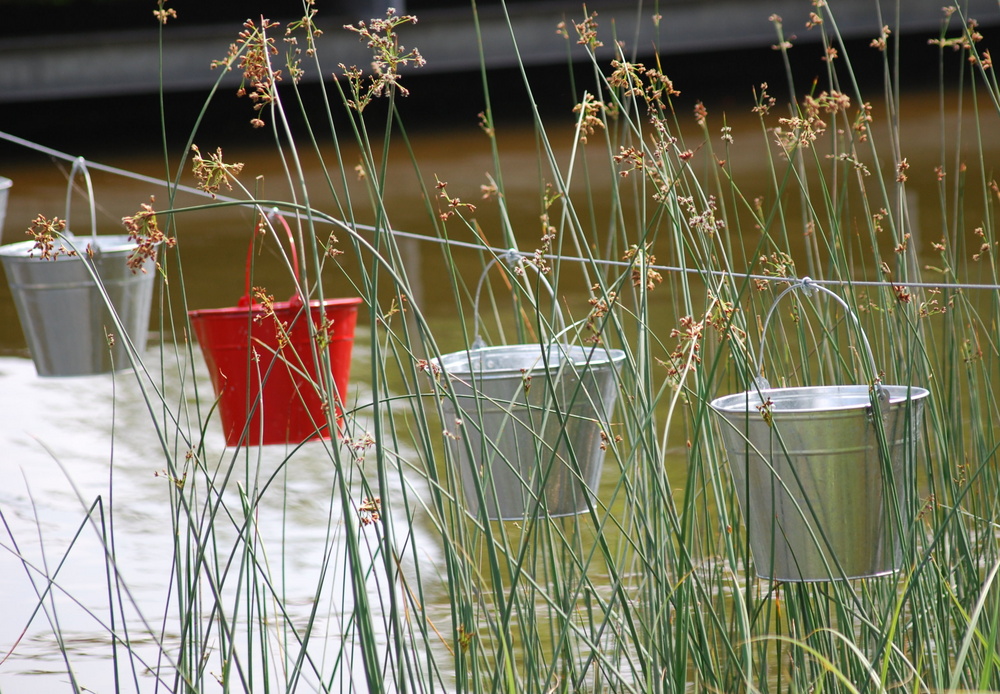 Sortieren durch verallgemeinerte Gruppierung
72
Bucket-Sort
function bucket_sort(A, waehle_eimer)
    # Bestimme Anzahl der benötigten Eimer:
    k = waehle_eimer(maximum(A))    # Eimerkette erstellen
    E = []
    for i = 1:k
        insert!(E, i, [])
    end
    # in die Eimer aufteilen
    for i = 1:length(A) 
        push!(E[waehle_eimer(A[i])], A[i])
    end    # Eimer sortieren
    for i = 1:k 
        sort!(E[i])
    end    # Eimer zusammenfuegen
    B = []
    for i = 1:k
        append!(B, E[i])
    end
    return B    
end
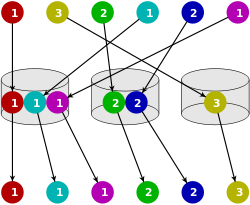 A=[4,2,1,3,2,1,3,2,1,2,3,2,1,4]
bucket_sort(A,identity)
A=[40,20,10,30,20,10,30,20,10,20,30,20,10,40]
bucket_sort(A,(x)->x÷10)
A=[41,22,17,33,25,11,38,20,19,22,31,24,16,42]
bucket_sort(A,(x)->x÷10)
73
Bildquelle: Portugiesisches Wikipedia
Wie wollen wir die Eimerkette implementieren?
Verkettete Liste oder Feld für Eimerkette?
Verkettete Listen oder Felder für Einzeleimer?
Verkettete Listen sparen Platz (einige Eimer haben kaum Einträge, andere haben viele)
Aber mit verketteten Listen können wir “schnelle” Sortierverfahren wie Heap-Sort oder Quicksort nicht verwenden
Sortierte Listen!
Eimerkette ek
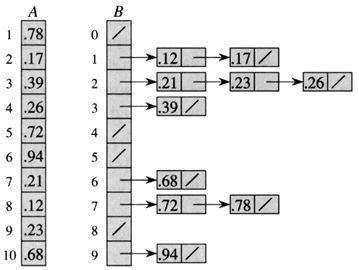 74
Analyse von Bucketsort mit sort! aus O(n log n)
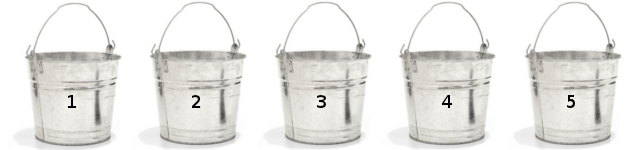 Sei S(m) die Anzahl der Vergleiche für einen Eimer mit m Schlüsseln
Setze ni auf die Anzahl der Schlüssel im i-ten Eimer
Gesamtzahl der Vergleiche = ∑ki=1 S(ni) bei k Eimern
75
Analyse mit sort! aus O(n log n)
Sei S(m) ∈ O(m log m)
Falls die Schlüssel gleichmäßig verteilt sind, beträgt die Eimergröße  n/k
Gesamtzahl der Vergleiche für alle k Eimer
		= k(n/k) log(n/k)
   		 = n log(n/k)
Falls k=n/10 , dann reichen n log(10) Vergleiche (Laufzeit ist linear in n)
76
Analyse mit sort! aus O(n2)
Sei S(m) ∈ O(m2)
Falls die Schlüssel gleichmäßig verteilt sind, beträgt die Eimergröße  n/k
Gesamtzahl der Vergleiche für all k Eimer
		= k(n/k)2
   		 = n2/k
Falls k=n/log(10) , dann reichen n log(10) Vergleiche (Laufzeit ist linear in n, aber man muss mehr Speicher bereitstellen als bei S(m) ∈ O(m log m))
77
Lineare Sortierung: Einsicht
Je mehr man über das Problem weiß, desto eher kann man einen optimalen Algorithmus entwerfen
Gesucht ist ein Verfahren S, so dass{ P } S { Q } gilt (Notation nach Hoare)
Vorbedingung: P =?
Invarianten („Axiome“): I = ?
Nachbedingung: Q = ∀1≤i<j≤n: A[i] ≤ A[j]
Nebenbedingungen: ?
78
Zusammenfassung
Bisher behandelt:
Sortieren durch Vergleichen (vorige Sitzungen)
Sortieren durch Verteilen (lineares Sortieren)
Wiederholung von elementaren Datenstrukturen
Listen, Keller, Warteschlangen
Es kommt:
Prioritätswarteschlangen
MinHeaps (zum Vergleich mal anders herum)
Binomiale Heaps (effiziente Vereinigung von Heaps)
Fibonacci Heaps (Einführung der amortisierten Analyse)
79